Date:	  18.01.2021
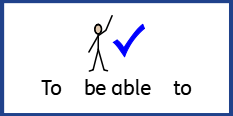 LO: To be able to add fractions with different denominators.
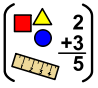 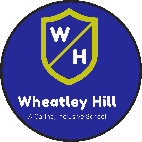 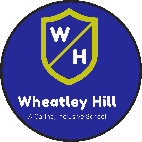 Subject: Maths
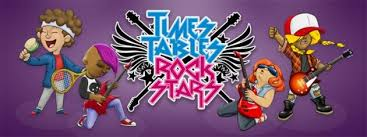 Times table practise
Spend at least 15mins practising your times tables.

This can be done on TTRS, hit the button or any other times table website.

Copy and paste the following link into a web browser:
https://www.topmarks.co.uk/maths-games/7-11-years/times-tables
Recap
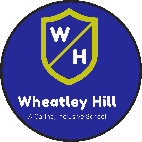 On a piece of paper, compare the fractions given below using the symbols <, > or =.
Use a bar model to help, the first one have been done for you.
Recap
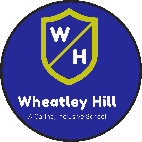 On a piece of paper, compare these fractions.
Use a bar model to help, the first one have been done for you.
Recap
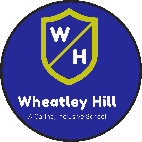 On a piece of paper, complete the following calculations
Remember, when you are adding fractions the denominators must be the same
If the denominator is the same, add the numerators only
Recap
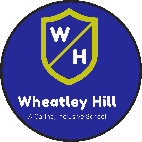 On a piece of paper, complete the following calculations
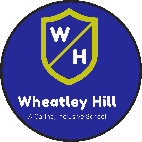 Look at this sum
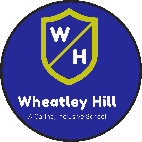 Look at this sum
So…
Are the denominators the same?
Yes! So now we can add
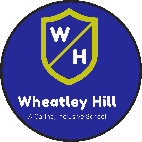 Look at this sum
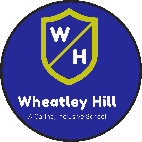 Look at this sum
Remember to make fractions into their simplest form
So…
Are the denominators the same?
Yes! So now we can add
or
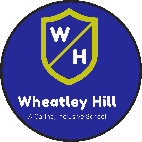 Look at this sum
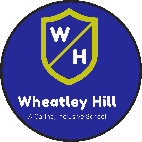 Look at this sum
So…
Are the denominators the same?
Yes! So now we can add
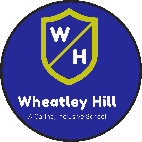 Example:
The rules for adding fractions…

When adding fractions, the denominators MUST be the same.

Work out what you need to multiply the smaller denominator by to get the bigger denominator.

Whatever you do to the bottom you must do to the top!

Multiply BOTH the numerator and the denominator of the first fraction, by this number
Now add the new fraction created  to the other fraction.  You can do this because the denominators are now the same.
Is 6 a factor of 12? Yes
What do you do to 6 to make 12? x2
x2
x2
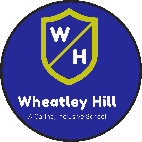 Look at this sum
Without using the bar model, we can think…
x2
x2
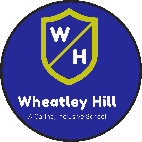 Look at this sum
Without using the bar model, we can think…
x2
x2
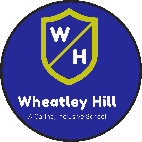 Now try and work out these examples on your own
Remember to think…
We must make the denominators the same.
Which fraction has a smaller denominator? 
Is the smaller denominator a factor of the bigger?
What do we do to smaller denominator to get to the bigger?
Now we need to multiply the numerator and denominator.
Now we can add the fractions because the denominators are the same.
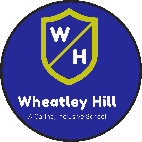 Now try and work out these examples on your own
or
Remember to make fractions into their simplest form
Remember to think…
We must make the denominators the same.
Which fraction has a smaller denominator? 
Is the smaller denominator a factor of the bigger?
What do we do to smaller denominator to get to the bigger?
Now we need to multiply the numerator and denominator.
Now we can add the fractions because the denominators are the same.
What if the smaller denominator is not a factor of the bigger?
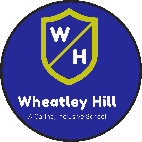 Example:
We need to find a common multiple between the denominators.
Write out the timetables for the denominators until we spot a common multiple. 
Now we need to multiply the fractions to make the denominators the same. 
Now we can add the fractions together because the denominators are the same.
2.
1x2= 2
2x2= 4
2x3= 6
2x4= 8
2x5= 10
1x5= 5
2x5=10
x2
x5
3.
x2
x5
4.
What if the smaller denominator is not a factor of the bigger?
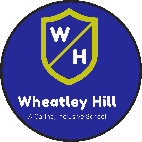 x2
x5
2.
1.
3.
4.
1x2= 2
2x2= 4
2x3= 6
2x4= 8
2x5= 10
1x5= 5
2x5=10
x2
x5
We need to find a common multiple between 2 and 5.
Now we need to multiply the fractions to make the denominators 10. Remember, whatever we do to the denominator we need to do the same to the numerator.
Now we can add the fractions together because the denominators are the same.
Write out the 2 and 5 timetables until we spot a common multiple. 10 is the common multiple so 10 will be the denominator for both fractions.
Try this one on your own
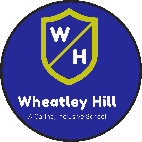 We need to find a common multiple between 3 and 7.
Write out the 3 and 7 timetables until we spot a common multiple. 
Now we need to multiply the fractions to make the denominators the same. 
Now we can add the fractions together because the denominators are the same.
Answer
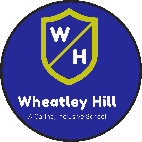 1x7= 7
2x7=14
3x7=21
1x3= 3
2x3= 6
3x3= 9
4x3=12
5x3=15
6x3=18
7x3=21
x3
x7
=
=
=
+
x3
x7
We need to find a common multiple between 3 and 7.
Write out the 3 and 7 timetables until we spot a common multiple. 
Now we need to multiply the fractions to make the denominators the same. 
Now we can add the fractions together because the denominators are the same.
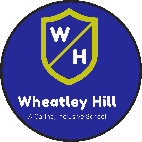 Another way you can find a common multiple is to multiply both dominators together
3x7 = 21
x3
x7
=
=
x3
x7
=
+
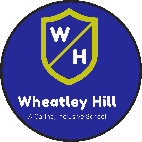 Another way you can find a common multiple is to multiply both dominators together
1x8=8
2x8=16
3x8=24
1x6= 6
2x6=12
3x6=18
4x6=24
6x8= 48
3x7 = 21
However, this might give you a big number. 
Therefore, finding a common multiple through timetables is sometimes easier.

e.g.
x4
x3
+
=
x3
=
=
x7
x4
x3
=
=
x3
x7
=
+
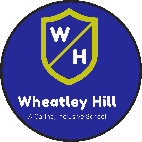 Now try and work out these examples on your own
We need to find a common multiple between the denominators.
Write out the timetables for the denominators until we spot a common multiple. 
Now we need to multiply the fractions to make the denominators the same. 
Now we can add the fractions together because the denominators are the same.
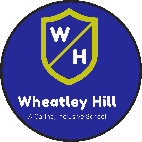 Now try and work out these examples on your own
We need to find a common multiple between the denominators.
Write out the timetables for the denominators until we spot a common multiple. 
Now we need to multiply the fractions to make the denominators the same. 
Now we can add the fractions together because the denominators are the same.
End of Lesson
Date:	  19.01.2021
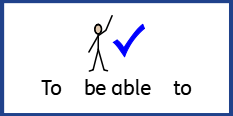 LO: To be able to subtract fractions with different denominators.
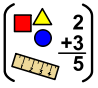 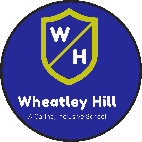 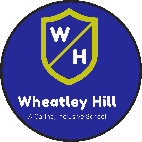 Subject: Maths
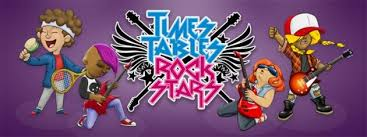 Times table practise
Spend at least 15mins practising your times tables.

This can be done on TTRS, hit the button or any other times table website.

Copy and paste the following link into a web browser:
https://www.topmarks.co.uk/maths-games/7-11-years/times-tables
Recap
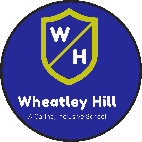 On a piece of paper, use your knowledge from yesterday to subtract these fractions.
Recap
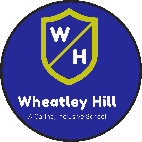 On a piece of paper, use your knowledge from yesterday to subtract these fractions.
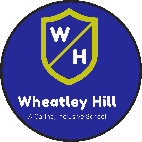 Look at this calculation
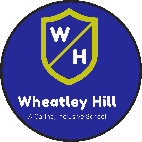 Look at this calculation
So…
Are the denominators the same?
Yes! So now we can subtract
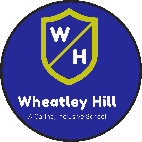 Look at this calculation
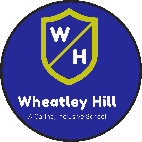 Look at this calculation
So…
Are the denominators the same?
Yes! So now we can subtract
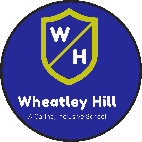 Look at this calculation
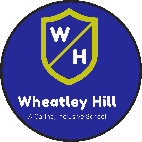 Look at this calculation
So…
Are the denominators the same?
Yes! So now we can subtract
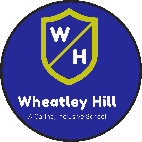 The rules for subtracting fractions

When subtracting fractions, the denominators MUST be the same.

Work out what you need to multiply the smaller denominator by to get the bigger denominator.

Whatever you do to the bottom you must do to the top! Multiply BOTH the numerator and the denominator by this number
Now subtract using the new fraction.  You can do this because the denominators are now the same.
Example:
Is 6 a factor of 12? Yes
What do you do to 6 to make 12? x2
x2
x2
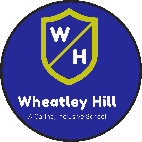 Look at this calculation
Let’s think…
x2
x2
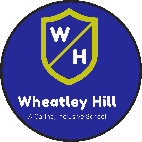 Now try and work out these examples on your own
Remember to think…
We must make the denominators the same.
Which fraction has a smaller denominator? 
Is the smaller denominator a factor of the bigger?
What do we do to smaller denominator to get to the bigger?
Now we need to multiply the numerator and denominator.
Now we can subtract the fractions because the denominators are the same.
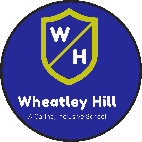 Answers
What if the smaller denominator is not a factor of the bigger?
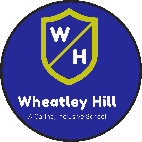 Example:
We need to find a common multiple between the denominators.
Write out the timetables for the denominators until we spot a common multiple. 
Now we need to multiply the fractions to make the denominators the same. 
Now we can subtract the fractions together because the denominators are the same.
2.
1x2= 2
2x2= 4
2x3= 6
2x4= 8
2x5= 10
1x5= 5
2x5=10
x2
x5
3.
x2
x5
4.
What if the smaller denominator is not a factor of the bigger?
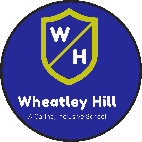 x2
x5
2.
1.
3.
4.
1x2= 2
2x2= 4
2x3= 6
2x4= 8
2x5= 10
1x5= 5
2x5=10
x2
x5
We need to find a common multiple between 2 and 5.
Now we need to multiply the fractions to make the denominators 10. Remember, whatever we do to the denominator we need to do the same to the numerator.
Now we can subtract the fractions together because the denominators are the same.
Write out the 2 and 5 timetables until we spot a common multiple. 10 is the common multiple so 10 will be the denominator for both fractions.
Try this one on your own
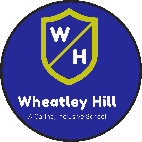 We need to find a common multiple between 3 and 7.
Write out the 3 and 7 timetables until we spot a common multiple. 
Now we need to multiply the fractions to make the denominators the same. 
Now we can subtract the fractions  because the denominators are the same.
Answer
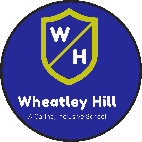 1x7= 7
2x7=14
3x7=21
1x3= 3
2x3= 6
3x3= 9
4x3=12
5x3=15
6x3=18
7x3=21
x3
x7
=
=
=
-
x3
x7
We need to find a common multiple between 3 and 7.
Write out the 3 and 7 timetables until we spot a common multiple. 
Now we need to multiply the fractions to make the denominators the same. 
Now we can subtract the fractions  because the denominators are the same.
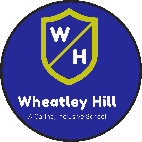 Another way you can find a common multiple is to multiply both dominators together
3x7 = 21
x3
x7
=
=
x3
x7
=
-
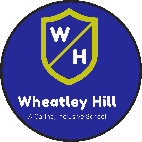 Another way you can find a common multiple is to multiply both dominators together
1x8=8
2x8=16
3x8=24
1x6= 6
2x6=12
3x6=18
4x6=24
6x8= 48
3x7 = 21
However, this might give you a big number. 
Therefore, finding a common multiple through timetables is sometimes easier.

e.g.
x4
x3
-
=
x3
=
=
x7
x4
x3
=
=
x3
x7
=
-
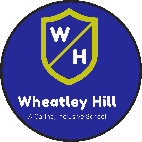 Now try and work out these examples on your own
We need to find a common multiple between the denominators.
Write out the timetables for the denominators until we spot a common multiple. 
Now we need to multiply the fractions to make the denominators the same. 
Now we can subtract the fractions  because the denominators are the same.
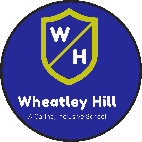 Now try and work out these examples on your own
We need to find a common multiple between the denominators.
Write out the timetables for the denominators until we spot a common multiple. 
Now we need to multiply the fractions to make the denominators the same. 
Now we can subtract the fractions  because the denominators are the same.
End of Lesson
Date: 20.01.21
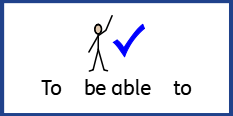 L.O: To be able to identify properties of 3D shapes
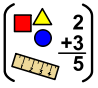 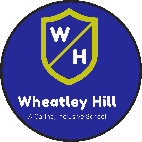 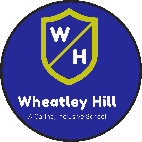 Subject: Maths
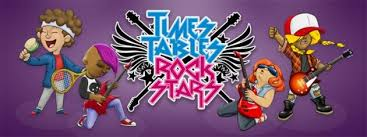 Times table practise
Spend at least 15mins practising your times tables.

This can be done on TTRS, hit the button or any other times table website.

Copy and paste the following link into a web browser:
https://www.topmarks.co.uk/maths-games/7-11-years/times-tables
Mental Starter: Identify the prime numbers
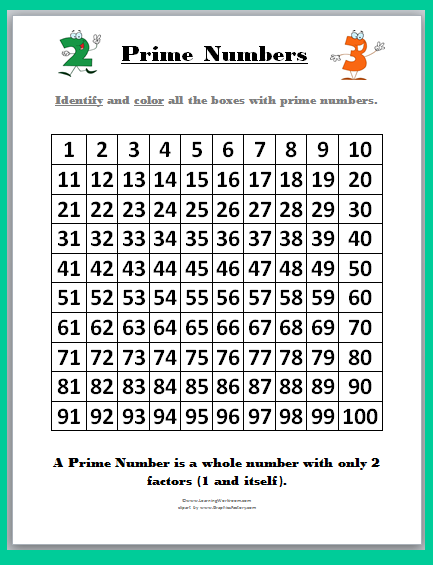 Remember:
Prime numbers are special numbers, greater than 1, that have exactly two factors, themselves and 1.
19 is a prime number. It can only be divided by 1 and 19.
9 is not a prime number. It can be divided by 3 as well as 1 and 9.

Task: Write down or highlight the prime numbers on/ from the 100 square.
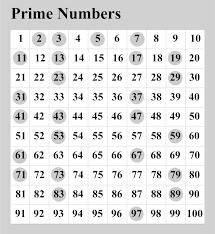 Check your answers.

Look over any numbers you might have missed out or wrote down incorrectly.
Properties of 3D shapes include; faces, edges and vertices.


A face is a flat or curved surface on a 3D shape.

An edge is where two faces meet.

 A vertex is a corner where edges meet. The plural is vertices.
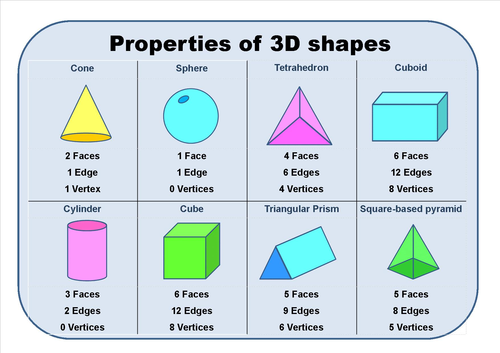 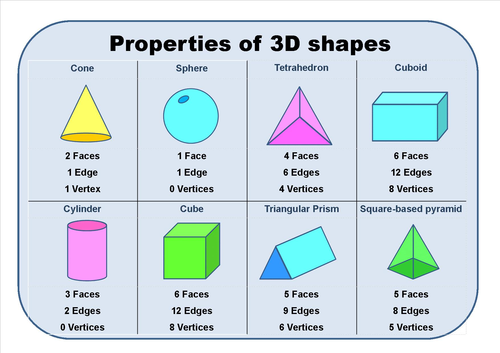 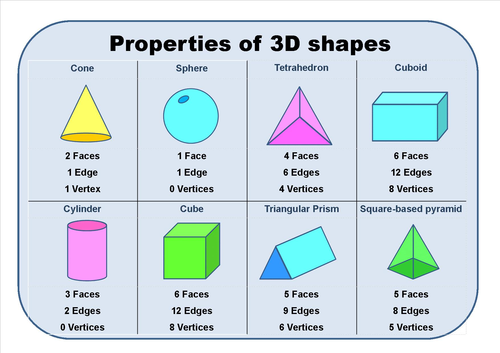 Properties of 3D shapes include; faces, edges and vertices.


A face is a flat or curved surface on a 3D shape.

An edge is where two faces meet.

 A vertex is a corner where edges meet. The plural is vertices.
?
?
?
?
?
?
?
?
?
?
?
?
?
?
?
?
?
?
?
?
?
?
?
?
A face is a flat or curved surface on a 3D shape.

An edge is where two faces meet.

 A vertex is a corner where edges meet. The plural is vertices.

Task 1:

Take a look at the 3D shapes.

Beginning with the cone, can you work out how many faces, edges and vertices each shape has?

Record your answers in a list or use the table on the next slide.
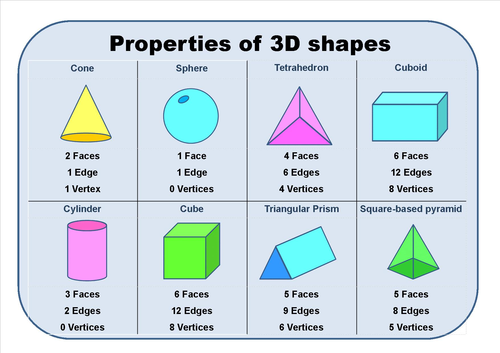 3
4
1
2
?
?
?
?
?
?
?
?
?
?
?
?
7
5
6
8
?
?
?
?
?
?
?
?
?
?
?
?
Task 2: 

Match the name to the shapes.
 
You can write them under the shape
 
or 

Write the shape number then the name of the shape.
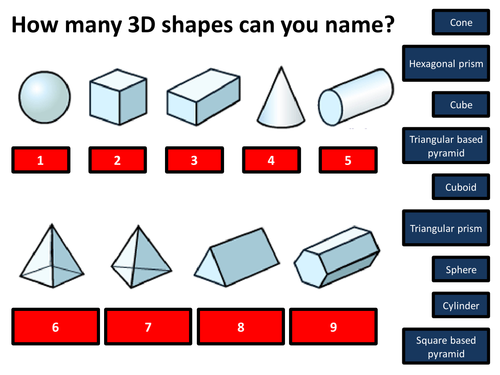 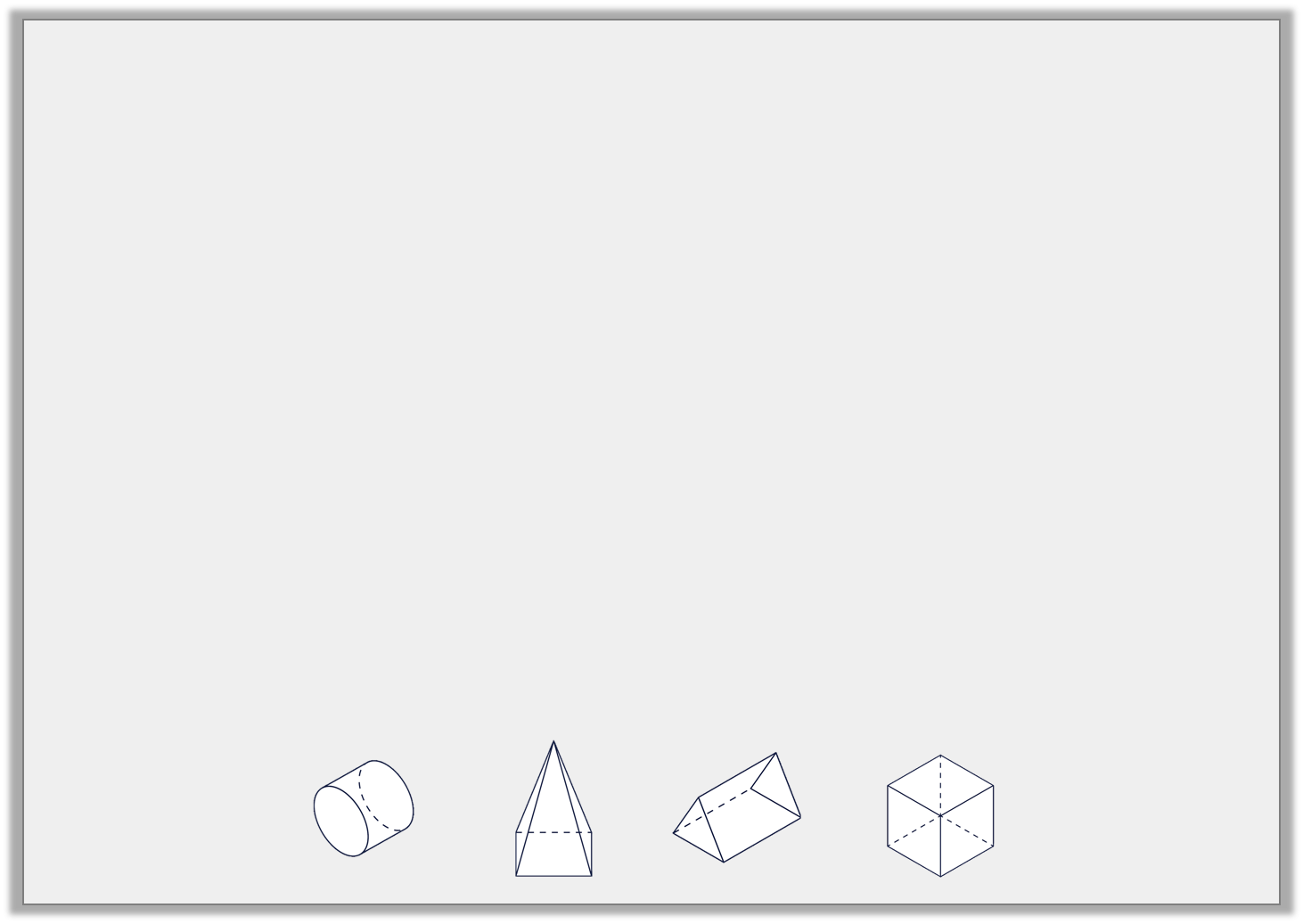 Complete the chart using your knowledge of 3D shapes.
Extension:

Complete the table.
1.


2.


3.


4.
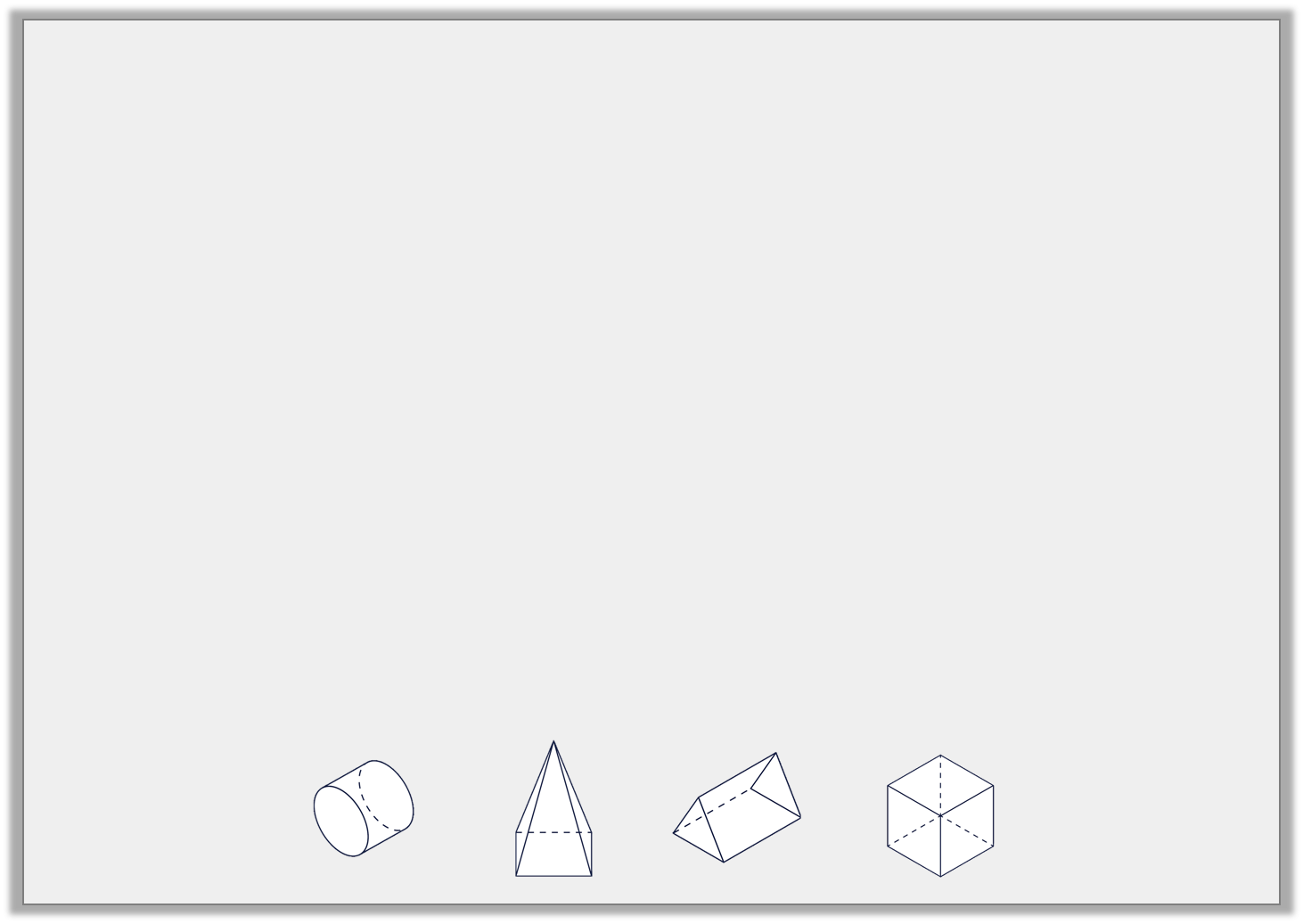 4.
3.
1.
2.
Answers:
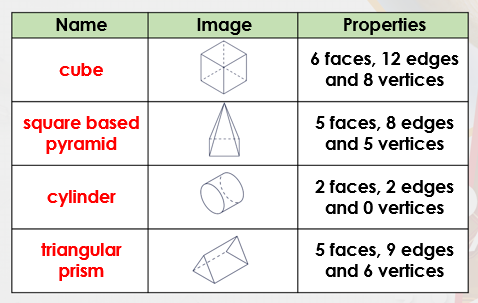 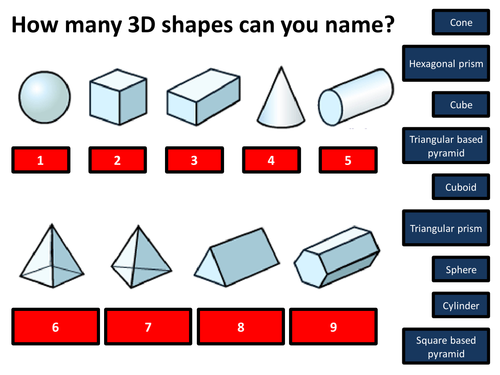 4


9

2

7

3


8

1

5

6
Did you correctly match the shapes?

If so, well done!

If you didn’t, can you recap the shapes to ensure you know each name.
Times table practise
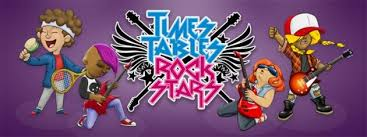 Now you have finished your written job, please spend at least 15mins practising your times tables.

This can be done on TTRS, hit the button or any other times table website.

Copy and paste the following link into a web browser:
https://www.topmarks.co.uk/maths-games/7-11-years/times-tables

Alternatively, you can use the help sheet to support you.
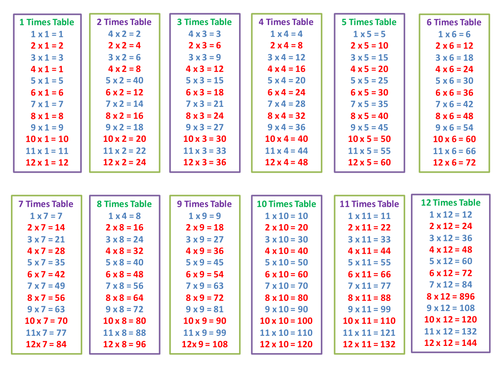 End of Lesson
Date: 21.01.21
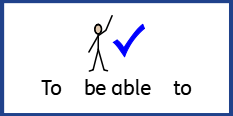 L.O: To be able to identify 3D shapes using 2D representations
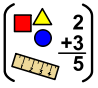 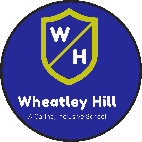 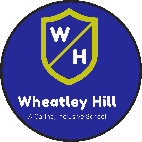 Subject: Maths
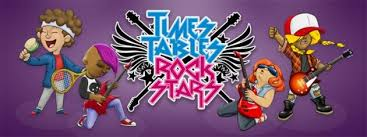 Times table practise
Spend at least 15mins practising your times tables.

This can be done on TTRS, hit the button or any other times table website.

Copy and paste the following link into a web browser:
https://www.topmarks.co.uk/maths-games/7-11-years/times-tables
Mental Starter: Squared numbers
Remember: A square number is a number multiplied by itself. This can also be called 'a number squared'. The symbol for squared is ².
2² = 2 x 2 = 4
3² = 3 x 3 = 9
Write down the answers to these numbers when squared.

4²
5²
6²
7²
8²
Answers:
Write down the answers to these numbers when squared.

4 x 4 = 16
5 x 5 = 25
6 x 6 = 36
7 x 7 = 49
8 x 8 = 64
Did you get the questions correct?

If so, well done!

If you didn’t, can you find your mistake and see how you went wrong?

Re-try the question.
Nets of shapes
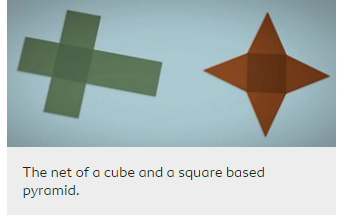 The net of a 3D shape is what it looks like if it is opened out flat. A net can be folded up to make a 3D shape.
There may be several possible nets for one 3D shape.

Copy and paste the link below into a web browser page. Watch the video to find out more about nets of shapes.

https://www.bbc.co.uk/bitesize/topics/zt7xk2p/articles/z247tv4
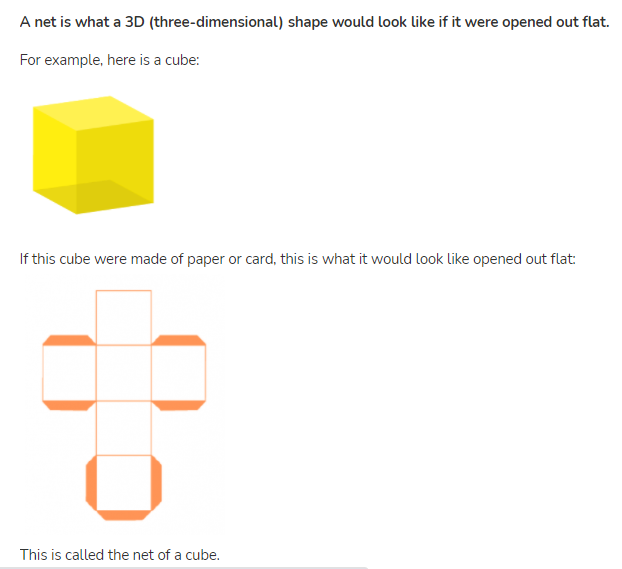 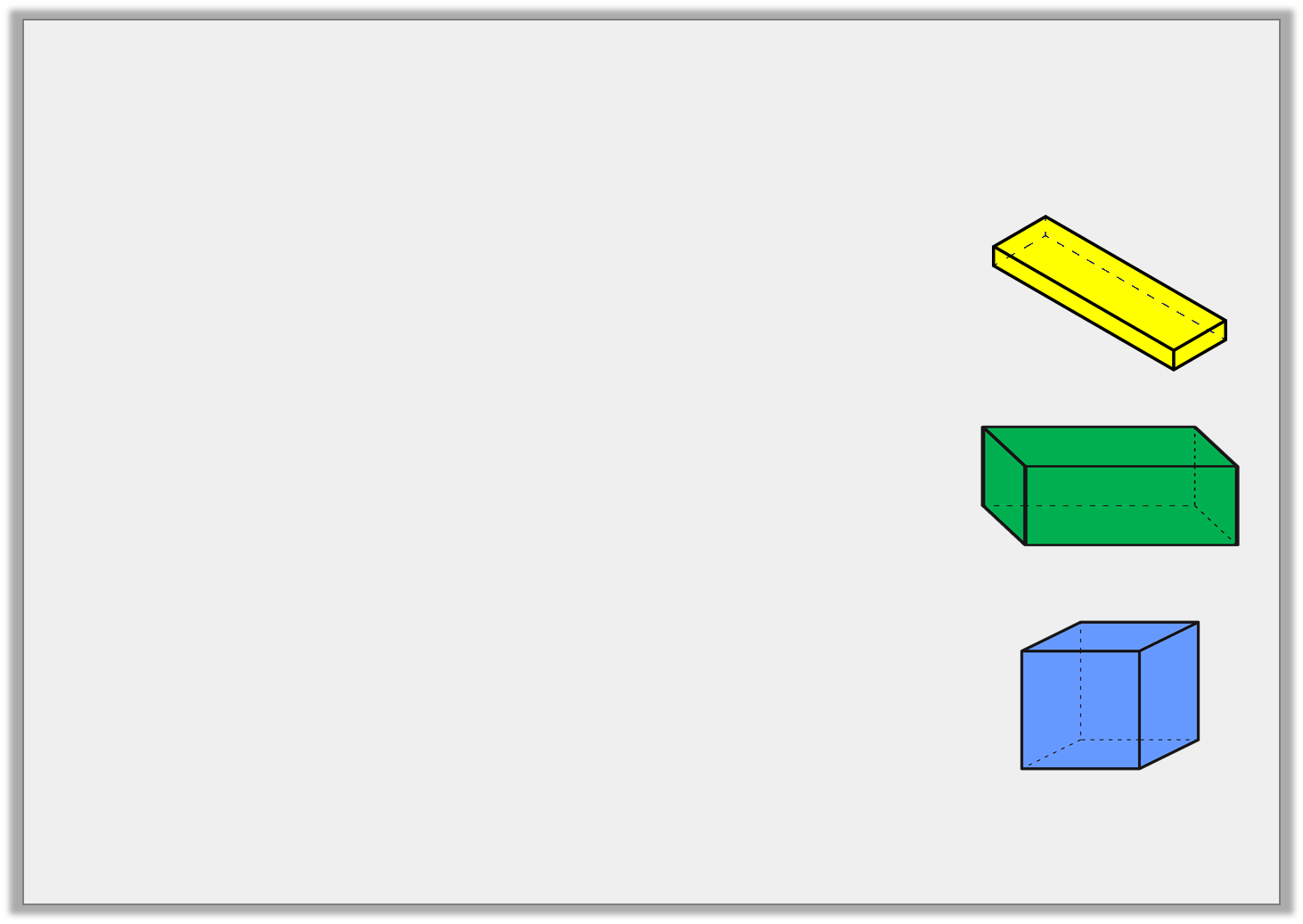 Try this:

Match the net to the correct 3D shape.
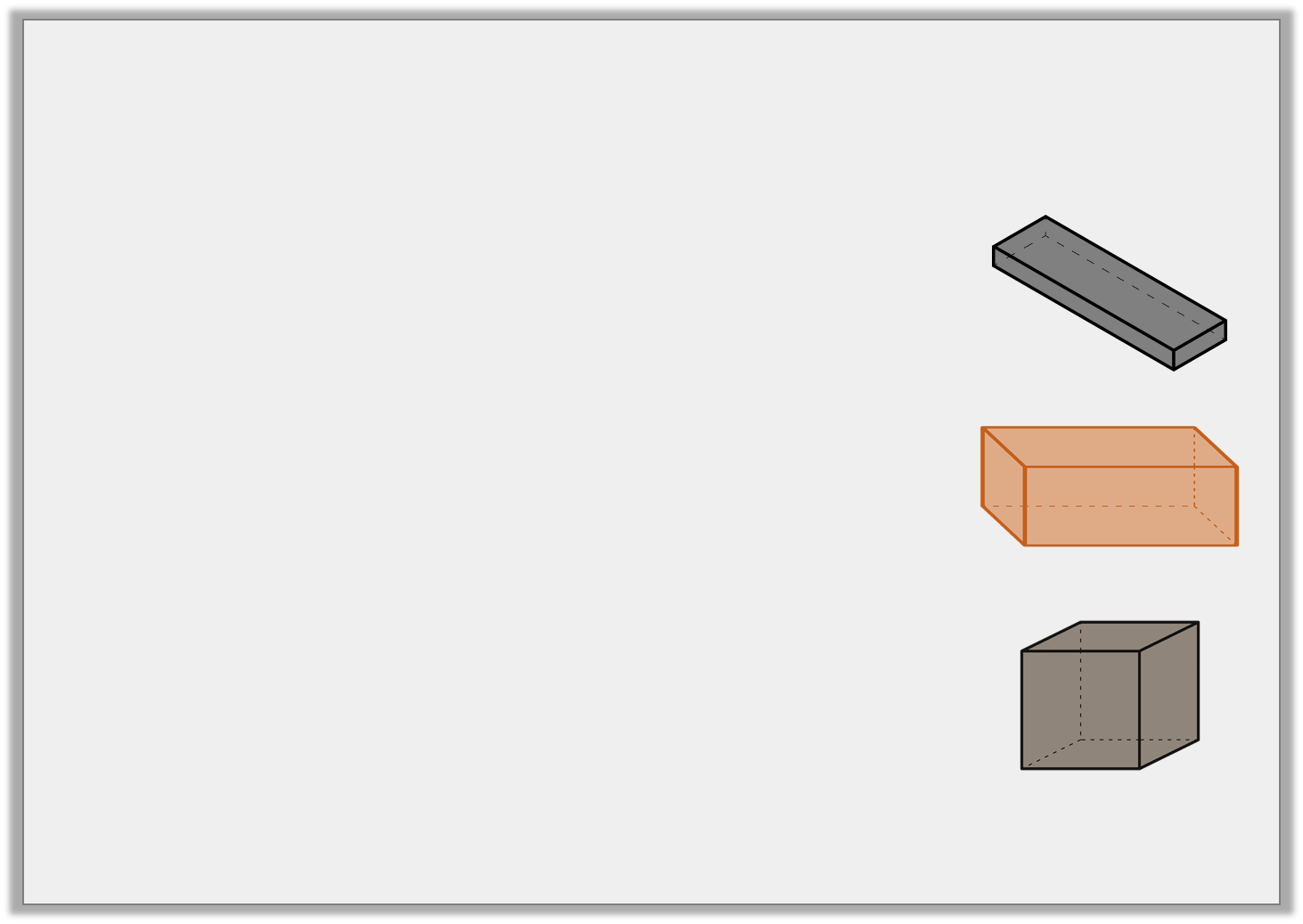 Answer:

Match the net to the correct 3D shape.
Task 1: Match the nets to the shapes. You can write on the sheet or write the number of the shapes with the number of the matching net.Extension: Write the name of the 3D shape and the 2D shape of each face.
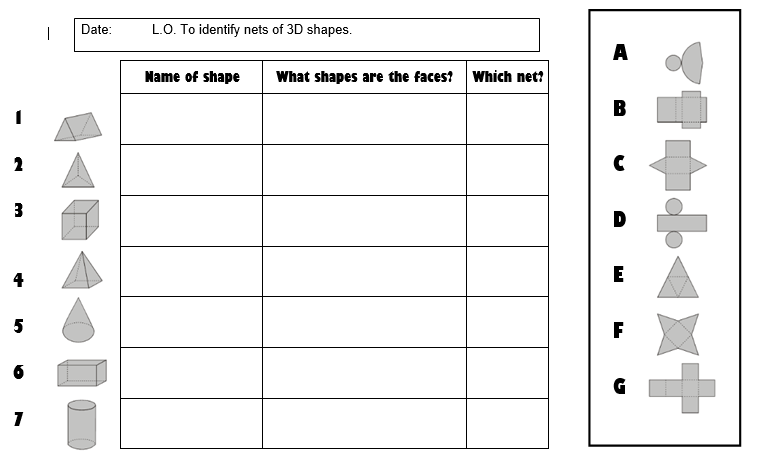 You could have a try at making the different nets to create the 3D shapes.
Answers:
Did you get the questions correct?

If so, well done!

If you didn’t, can you find your mistake and see how you went wrong?

Re-try the question.
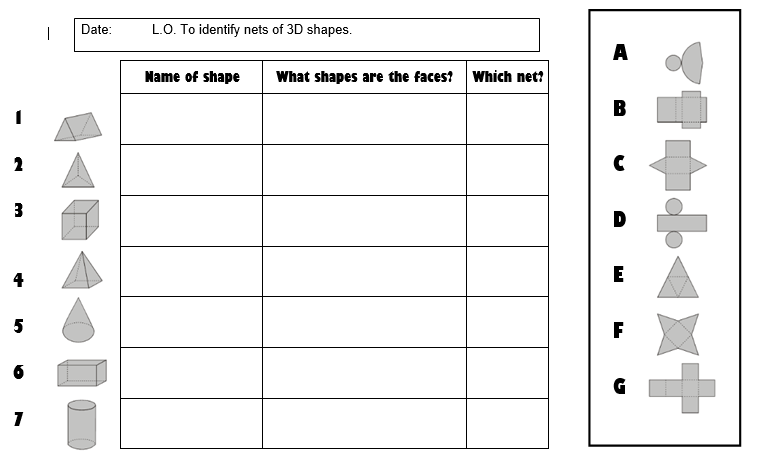 Triangular prism              Triangles, rectangles            C

Triangle based                    Triangles                            E
Pyramid

Cube                                    Squares                               G

Square based                    Squares, triangles              F
Pyramid

Cone                               Circle, semi- circle                A

Cuboid                             Squares, rectangle              B

Cylinder                           Circles, rectangle                D
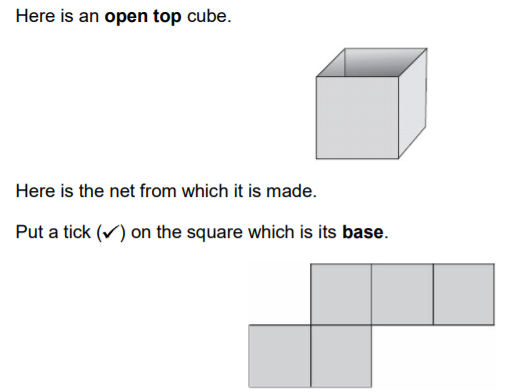 Task 2:

Put a tick on the square which is trhe base of this open topped cube.
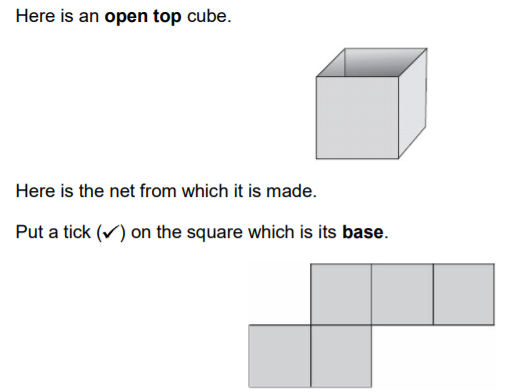 Task 2:

Answer
Task 3:

Either, put a tick in the nets which would make a triangular prism

Or

Write the numbers of the nets which make a triangular prism
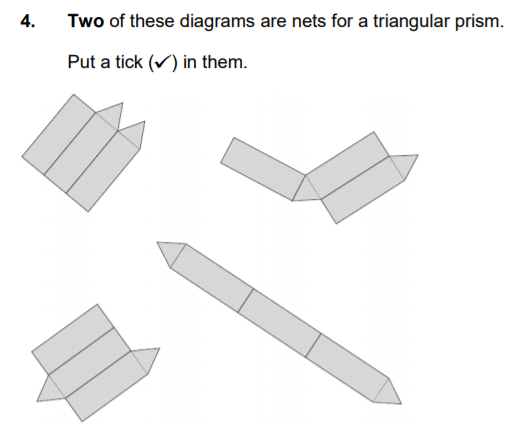 1.
2.
3.
3.
Task 3:

Answers
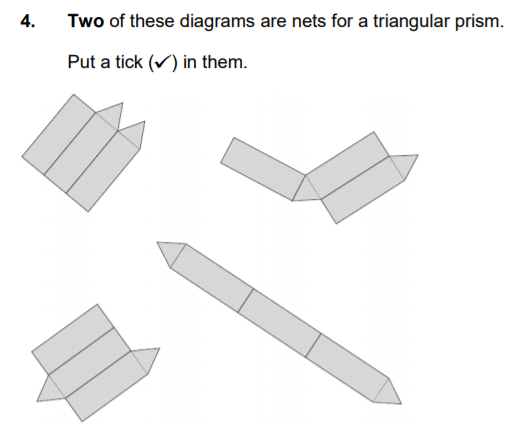 1.
2.
√
3.
3.
√
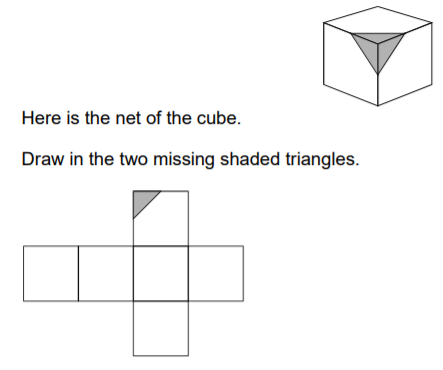 Extension:
Extension:

Answer
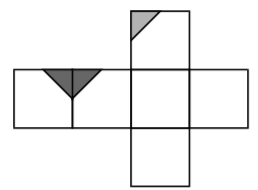 Times table practise
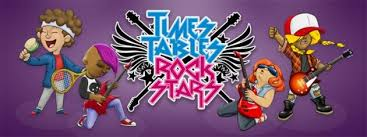 Now you have finished your written job, please spend at least 15mins practising your times tables.

This can be done on TTRS, hit the button or any other times table website.

Copy and paste the following link into a web browser:
https://www.topmarks.co.uk/maths-games/7-11-years/times-tables

Alternatively, you can use the help sheet to support you.
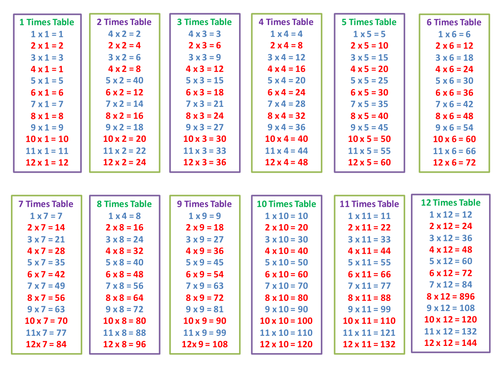 End of Lesson
Date: 22.01.21
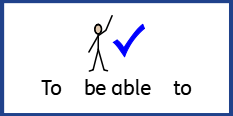 L.O: To be able to reason about 3D shapes.
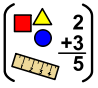 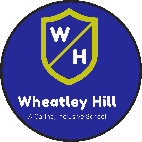 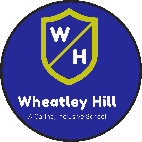 Subject: Maths
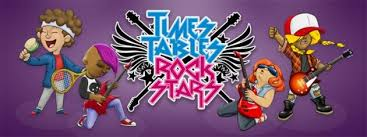 Times table practise
Spend at least 15mins practising your times tables.

This can be done on TTRS, hit the button or any other times table website.

Copy and paste the following link into a web browser:
https://www.topmarks.co.uk/maths-games/7-11-years/times-tables
22.01.21Mental Starter: Cubed numbers
A cube number is a number multiplied by itself 3 times. This can also be called 'a number cubed'. The symbol for cubed is ³.
Eg. 2³ = 2 × 2 (=4) × 2 = 8

Try these:
3³ = 3x 3 =____ then x 3=
4³
5³
Answers:
Did you get the questions correct?

If so, well done!

If you didn’t, can you find your mistake and see how you went wrong?

Re-try the question.
3³ = 3 x 3 = 9 x 3 = 27

4³ = 4 x 4 = 16 x 4 = 64

5³ = 5 x 5 = 25 x 5 = 125
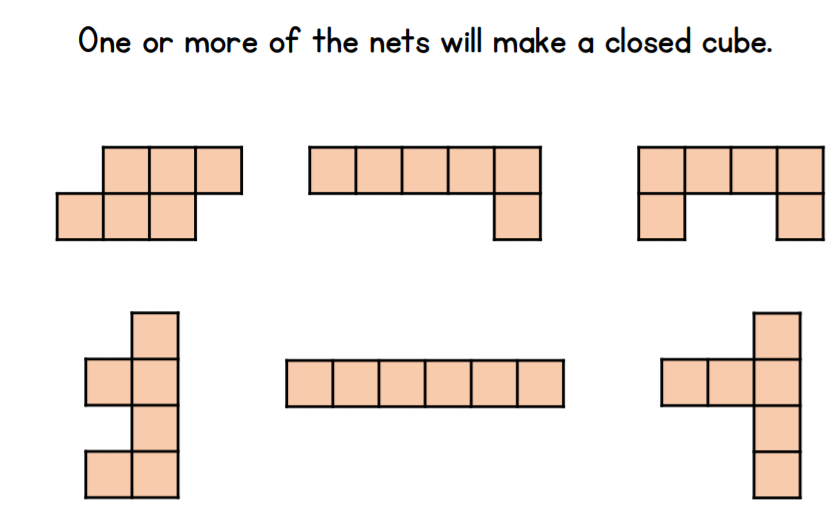 Recap:

True or False?

One or more the nets will make a closed cube?
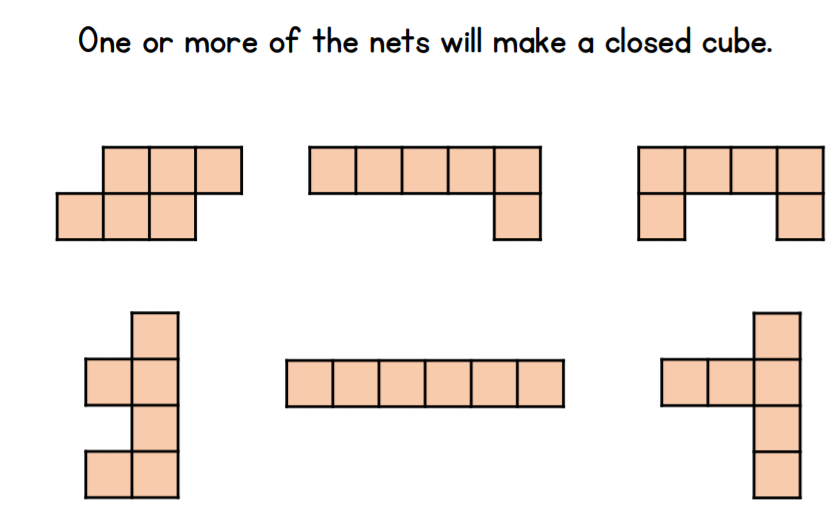 Answers

True or False?

False, none of the nets make a closed cube
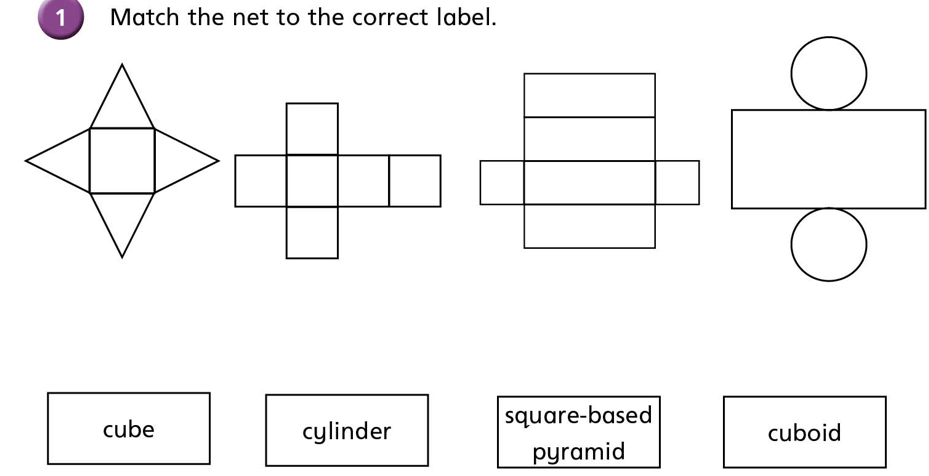 Recap:

Match the net to the name of the 3D shape
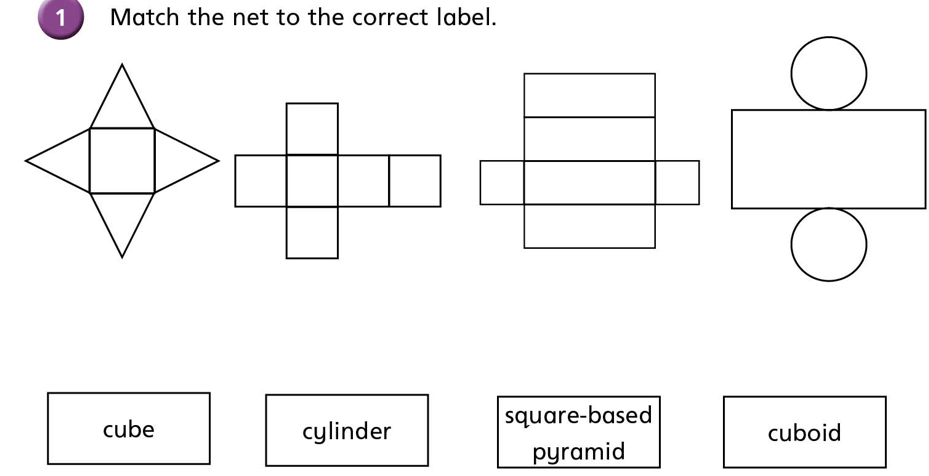 Answers

Match the net to the name of the 3D shape
Task 1:

Using the drawing tool on this powerpoint,

Or 

If you have access to squared paper…

Have a go at drawing a net for a triangular prism.
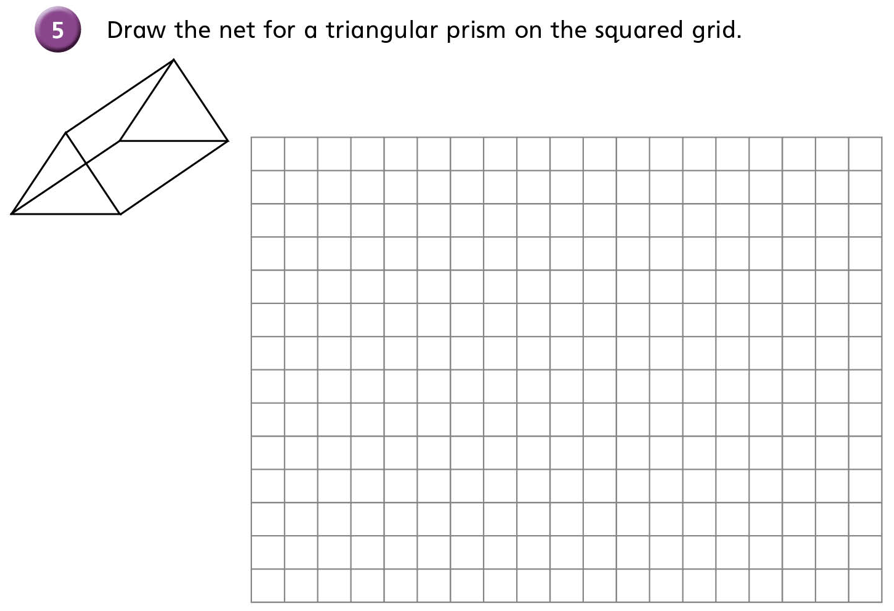 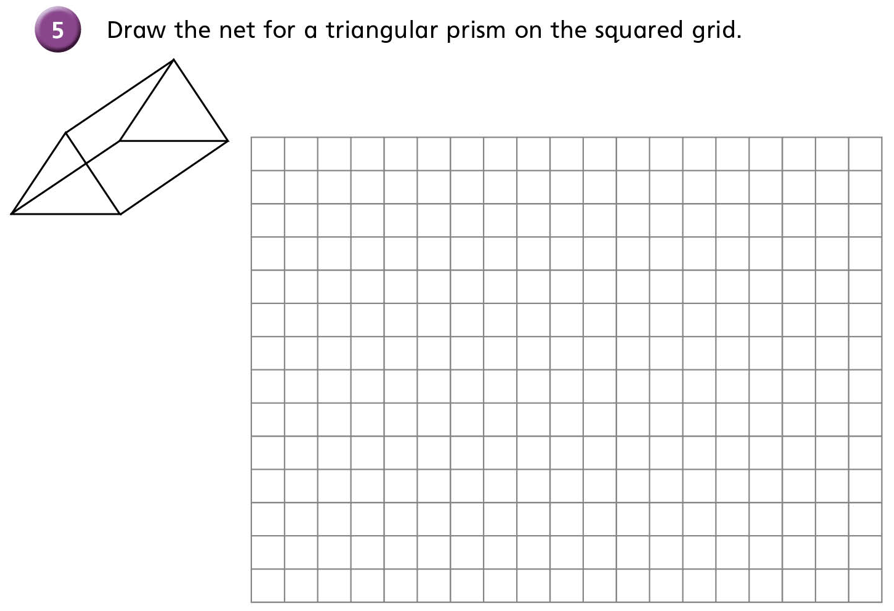 Task 1:

Possible answer
Task 2:

Draw another dot on the nets so the dots are on opposite faces, when the 3D shape is constructed.
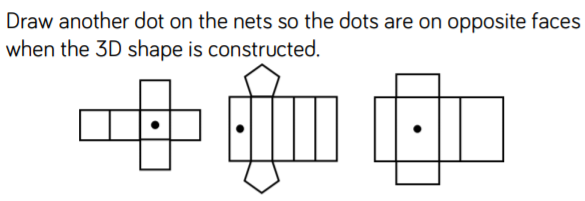 Task 2:

Answers
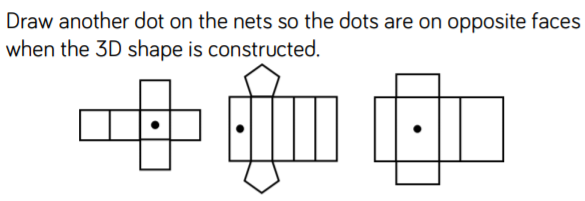 Task 3:

Using different 3D solids in your household (tin of beans, food box, etc.), can you represent each of your shapes from different angles.

An example of a cuboid has been done for yout.
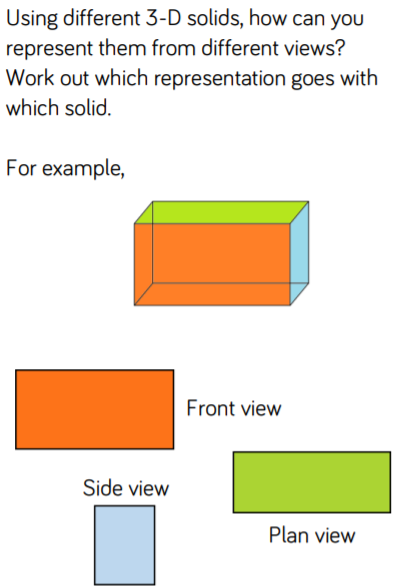 End of Lesson